Draft MD Planning Thu (3.11.)
SPS Beam dump 
kicker problem
Thu 3/11
Accesses:
BGI
Standalone magnet splice measurement (D3)  campaign completed
Investigations on aperture issue in point 2 (RP, Survey)
16:30 start pre-cycle hoping to have beam at ~20:00

…but we have not yet beam
Alignment checks
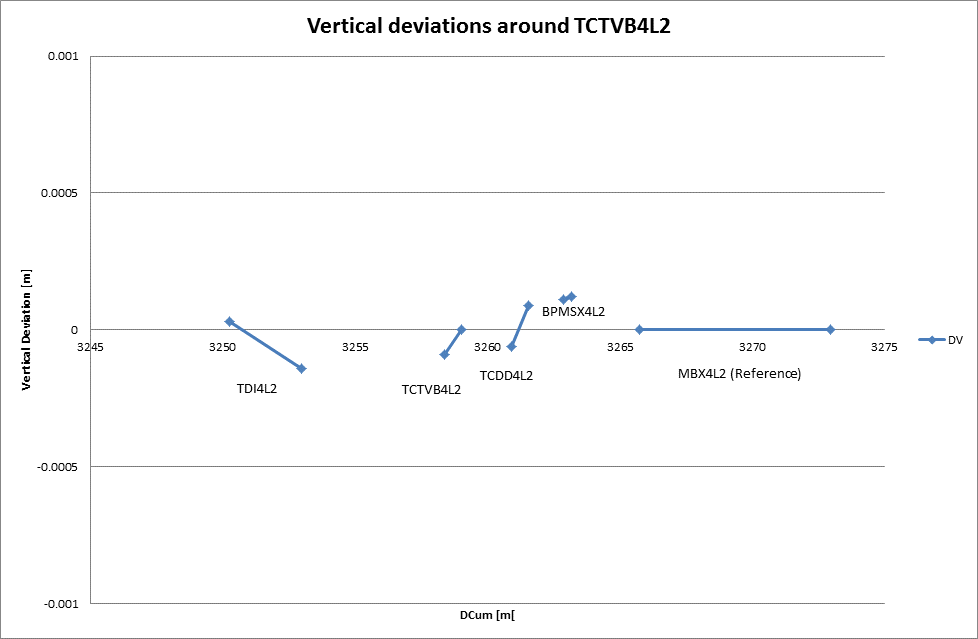 P. Bestmann
RP survey (L2)
K. Weiss
RP survey (R2)
K. Weiss
Aperture IR2 (M. Giovannozzi)
this afternoon I had a discussion with Vincent Baglin to check the drawings of the elements in between the D2 and the TCTV on the left side of IR2. Nothing special was found. He also showed me the results of X-rays on the bellows installed in the same region and the RF-fingers seem in good shape (apart one case that was considered not-conform, but still the probability of having fingers falling inside the aperture is considered negligible). 

Tomorrow I will have another check of the shape of the bump used in the scan (indeed it is the superposition of three bumps) using the detailed aperture model with the vacuum elements. Although such a model has some limitations and some information is not fully certified, still I would like to be absolutely sure that what we observe is not due to an obvious problem with the bump and the complex layout of the injection region (this could also explain why the right side of the insertion did not show any problem).
Fri 4/11
MKD Conditioning still ongoing  it will not be completed before beginning of the afternoon

Connection of the TETRA radio signal (410-430 MHz signal – will be used in the future for communication in the tunnel) in SD8 and will be propagated through this cable up to RE82 and RE88 alcoves for test. Tests performed last year did not show any effect on beam  09:30 (does not require access).
If no issues: leave it ON until tech stop. Additional tests will be required later for RF compatibility
Need to start with low intensity beam
Draft MD Planning Fri (4.11.)
Draft MD Planning Sat (5.11.)